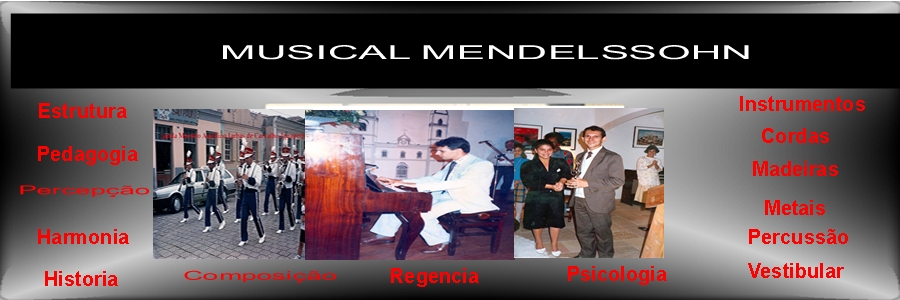 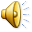 AULA 7
HISTORIA DA MÚSICA
Canto gregoriano
Em meados do século VI, São Gregório Magno reforma a liturgia romana. Essa “reforma gregoriana” simplificou as melodias da liturgia romana com a pretensão de afirmar as características desse canto romano sobre as diferentes liturgias Orientais e Ocidentais. Entretanto o papado só consegue atingir esse objetivo no reinado de Carlos Magno (século VIII 768-814) e nessa época o canto romano, conhecido também como cantochão se vincula a figura do papa Gregório Magno, sendo designado “canto gregoriano”.



Quando as perseguições aos cristãos terminaram, o cristianismo passou a ser a religião oficial do Ocidente e numerosas basílicas foram construídas.
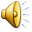 Cantochão
Cantochão ou canto plano é a designação do canto monofônico entoado em uníssono sem acompanhamento instrumental entoado nas liturgias cristãs do Ocidente.
Os povos do norte e ocidente da Europa se converteram ao cristianismo e às doutrinas e ritos da igreja romana entre os séculos V e IX. 
Segundo Grout e Pailisca (1997) O repertório do cantochão e a liturgia a que esse repertório pertencia desenvolveram-se ao longo dos séculos e continuaram a evoluir e modificar-se, embora certos rituais da Igreja tenham se mantido bastante estáveis. 
Segue abaixo algumas considerações extraídas do texto “Canto Gregoriano” disponível no sítio: http://pt.scribd.com/doc/6740313/Canto-Gregoriano consultado em 02/02/2012
Formas de Classificação do Cantochão
Por texto: 
As peças de cantochão se dividem em textos bíblicos e não bíblicos, ambas subdivididas em prosa e
texto poético. 
Exemplo de texto bíblico em prosa: Ofício e Epístola. 
Exemplo de texto bíblico em texto poético: Salmos e Canticos. 
Exemplo de texto não bíblico em prosa: Te Deum e Antífonas. 
Exemplo de texto não bíblico em texto poético: Hinos e Seqüências. 
Por forma de cantos: 
Antifonal: Coros se alteram; 
Responsorial: Solista e coro se alteram; 
Directo: Ninguém altera; 
Por notas e sílabas: 
Silábicos: Uma nota em cada sílaba; 
Neumáticos: Algumas notas na mesma sílaba; 
Melismáticos: Muitas notas na mesma sílaba; 
Por tipo: 
Formas exemplificadas nos tons de salmodia (duas frases equilibradas); 
Forma estrófica (hinos): Mesma melodia para vários textos; 
Forma livre (engloba todos os tipos).
Historia do Cantochão
A partir das informações citadas acima, é possível perceber a maneira como o cantochão foi sendo organizado pela igreja cristã. 
Inicialmente os cantos eram transmitidos oralmente, o que favorecia as inúmeras interpretações e modificações melódicas.
Entre os séculos IV e V tentou-se representar os sons por letras, porém esse sistema era muito abstrato para gerar uma escrita musical que pudesse ser entendida por todos.
O sistema de notação sofreu muitas alterações significativas no curso dos séculos. A princípio, era meramente uma combinação de linhas e de curvas escritas sobre o texto.
No tempo de Gregório Magno, alguns símbolos gráficos eram empregados sobre os textos litúrgicos a fim de conservar e transmitir as melodias aos cantores.
Segundo Cavini (2011), o sistema de notação se desenvolveu juntamente com o conceito da obra. No momento em que a preocupação maior era a unificação da liturgia, surgiu a idéia de colocar acima dos textos litúrgicos sinais que sugeriam os movimentos da melodia. Esses sinais são conhecidos como neumas.
Neumas
Os primeiros neumas identificáveis são datados da segunda metade do século IX, mas possivelmente eram utilizados desde o final do século VIII. Esses neumas eram derivados dos sinais de acentuação da linguagem.
Os neumas eram divididos em dois grupos:
Neumas de acento para os cantos 
Neumas de apóstrofo para nasalação e ornamentação melódica.
Neumas
Ainda sim, apenas uma linha referenciando a nota fá não dava a precisão necessária das melodias dos cantos lioturgícos, então uma linha amarela representando a nota do foi adicionada acima da linha vermelha para o fa proporcionando uma maior exatidão. Por fim duas linhas pretas foram acrescentadas, produzindo portanto uma pauta completa de quatro linhas (tetragrama) a qual era suficiente para a notação de uma enormidade de melodias. 
Os neumas também se modificaram e como eram escritos através do uso do bico de pena, passaram a ter formas quadradas ou em losangos:
Neumas
Hucbald (840-930)
“... com o passar dos séculos, por exemplo com Hucbald (840-930 - monge do mosteiro de Santo Amando). Este, resolveu denominar os sons pitagóricos (simplificando, são as teclas brancas do piano) da mesma forma que faziam os gregos, mas obviamente, usando o alfabeto ocidental: 
A (lá) B (si) C (dó) D (ré) E (mi) F (fá) G (sol)
Hermann - século XI
Hermann elaborou, no século XI, um sistema de notação que indicava o intervalo exato que ia de um som a outro. Neste mesmo século surgiu a revolução mais significativa de representação da altura relativa dos sons com Guido d’Arezzo.
Guido d’Arezzo (995-1050)
Guido d’Arezzo (995-1050) era um monge italiano regente do coral de Arezzo (Toscana). Ele descrevia uma pauta já com quatro linhas, indicando as letras às quais se faziam corresponder fá e dó e, por vezes, sol - f, c e g - letras que deram origem às nossas claves. 
Em seu Tratado, Micrologus, Guido atribuiu a Boécio a exposição dos quocientes numéricos dos intervalos. Elaborou um monocórdio e o dividiu à maneira de Boécio. O monocórdio compunha-se de uma corda esticada entre dois cavaletes fixos em ambos os extremos de uma comprida caixa de ressonância de madeira, com um cavalete móvel para fazer variar o comprimento da corda que emitia o som. Guido, porém, expôs um método mais fácil de aprender, que deu origem à mesma escala diatônica, afinada de forma a produzir quartas, quintas e oitavas puras. Guido afastou-se da teoria grega pelo fato de construir uma escala que não se baseava no tetracorde e de propor uma série de modos que não têm nenhuma relação com os tonoi ou harmoniai dos antigos. Por esses modos podem-se compor melodias e combinar duas ou mais vozes cantando simultaneamente. Ele encontrou em parte o modelo dessa diafonia ou organum num tratado anônimo do século lX, conhecido por Musica enchiriadis. 
Para memorização da seqüência de tons e semitons das escalas que começam em sol e dó, Guido d’Arezzo musicou o texto de uma oração a São João, de modo que cada uma das frases do hino começava com uma das notas da seqüência, por ordem ascendente. As sílabas iniciais destas seis frases passaram a ser os 
nomes das notas: ut, re, mi, fá, sol, lá. 
Tradução: “Para que nós, teus servos, possamos elogiar claramente o milagre e a força dos teus atos, absolve nossos lábios impuros, ó São João”. 
Estas escalas de seis notas (solmizaçâo), tinham a vantagem de incluir apenas um semitom e, mais tarde, deram origem ao sistema de hexacordes. O hexacorde, ou seqüência de seis notas de ut a lá, podia encontrar-se em diversos pontos da escala; começando em dó, em sol, ou em fá (com si bemol). O hexacorde em sol usava o si natural, designado por um ‘b’ quadrado (b quadrum), o hexacorde de fá usava o si bemol, designado por um ‘b’ redondo (b rotundum). Embora estes sinais fossem os modelos do bequadro, sustenido e bemol, a sua finalidade original não era a mesma de hoje: serviam para indicar as sílabas mi e fá. Como a forma quadrada do si era chamada “dura” e a forma redonda era chamada “mole”, os hexacordes de sol e fá eram chamados, respectivamente, hexacorde ‘duro e ‘mole’; o de dó era chamado hexacorde ‘natural’. 
Mais tarde com o acréscimo de um sétimo som à escala fundamental,firmou-se a sílaba si, por serem as iniciais das palavras Sancte Johanes, últimas palavras do referido hino. Em meados do século XVII, um músico italiano, Doni, substituiu a sílaba ut, incômoda para o solfejo, pela sílaba dó, primeira de seu nome. 
Para se aprender uma melodia que excedesse o âmbito de seis notas, mudava-se de um hexacorde para outro, através da mutança. Por exemplo, começando uma melodia no hexacorde de dó, onde a sexta nota é lá e a melodia continua subindo, passa-se para o hexacorde de sol, onde esta nota lá será agora representada pelo nome da nota ré, fazendo-se o inverso se a melodia voltar a descer.
Mão Guidoniana
A Mão Guidoniana foi um recurso pedagógico utilizado para cantar os intervalos desse sistema que compreendia vinte notas, representadas por cada uma das articulações da mão esquerda aberta, que eram indicadas pela mão direita.”
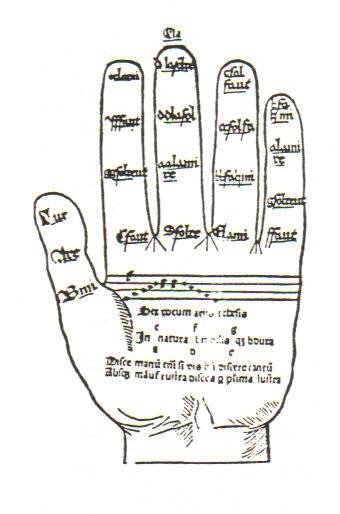 Os modos eclesiásticos
Os modos ímpares eram designados autênticos (originais) e os pares por plagais (colaterais). Os modos autênticos oram atribuídos a Santo Ambrósio. As duas principais notas de cada modo eram denominadas: final (ou tônica) e dominante.
BIBLIOGRAFIA
CAVINI, Maristella Pinheiro, História da Música Ocidental: uma breve trajetória desde a Pré-História até o século XVII, São Carlos, EdUFSCar: 2011. 
GROUT, Donald e PALISCA, Claude; História da MúsicaOcidental, traduzido por Ana Maria Faria, Lisboa: Gradiva, 1997. 
Sítios: 
http://www.pliniocorreadeoliveira.info/Sao_Gregorio_Magno.htm- consultado em 09/01/2012. 
http://paideiamusical.blogspot.com/2008/09/histria-da-msica-ocidental-captulo-1_06.html, acesso em 11/12/2011 
http://musicaeducacaomusical.blogspot.com/2011_05_01_archive.html - consultado em 03/02/2012. 
http://artetropia.blogspot.com/2010/04/musica-medieval-e-criacao-das-notas.html acesso em 03/02/2012 
http://pepsic.bvsalud.org/scielo.php?pid=S0101-31062009000100010&script=sci_arttext consultado em 03/-2/2012. 
http://cirovisconti.wordpress.com/2010/06/26/modos-eclesiasticos/ consultado em 03/02/2012. 
http://www.clem.ufba.br/bordini/cons/modos/modos.htm consultado em 05/02/2012 
http://pt.scribd.com/doc/6740313/Canto-Gregoriano consultado em 02/02/2012